Проект:
МЫ РАЗНЫЕ ,
 НО ДЕТИ ОДНОЙ СТРАНЫ.
Наш народ - многонациональный
Наша страна- замечательный дом,
Кто же живет и работает в нем?
Простые и удивительные, 
Талантливые и открытые,
Добродушные и душевные,
Отчаянные и смелые,
Работники умелые – 
Люди, жители страны,
И едины, и дружны,
Они вместе есть народ,
Что растет из года в год!
Дружба народов возникла еще в древние времена
Главные ценности человеческого существования в гармонии с миром природы и общества: - уважение воспитанников к сверстнику другой национальности - полноценное общение на примерах равноправия-  оказание необходимой помощи -  внимательное отношение к нуждам другого человека в решении возникающих проблем
«МЫ, МНОГОНАЦИОНАЛЬНЫЙ НАРОД Российской федерации, соединенный общей судьбой на своей земле…»
Современные исследования Н.Ф. Виноградова, А.Д. Жарикова, о.л.Князевой, м.ю. Новицкой показывают, что в результате систематической, целенаправленной воспитательной работы у детей могут быть сформированы элементы гражданственности и патриотизма.Базовым этапом формирования у детей любви к родине как основы патриотизма является не  только ознакомление с родным краем, но и  с людьми, населяющими всю нашу большую страну.
Проект направлен на формирование у детей старшего дошкольного возраста  - терпимости и толерантного отношения к людям различных  национальностей,   - духовности и человечности у подрастающего поколения, - воспитание гражданина своей страны.
Проект долгосрочный, сентябрь 2017 г. – май 2018г.Осуществление предполагает 3 этапа: - организационный - основной	 - аналитический
ЦЕЛЬ ПРОЕКТА: ВОСПИТАНИЕ ПАТРИОТИЗМА, ЧУВСТВА ОБЩНОСТИ, ДРУЖБЫ И ЕДИНСТВА С ЛЮДЬМИ РАЗЛИЧНЫХ НАЦИОНАЛЬНОСТЕЙ,ПОСРЕДСТВОМ ПРИОБЩЕНИЯ К КУЛЬТУРНЫМ ТРАДИЦИЯМ НАРОДОВ РОССИИ.ОБЪЕКТ ИССЛЕДОВАНИЯ – ПРОЦЕСС ОЗНАКОМЛЕНИЯ ДОШКОЛЬНИКОВ С НАРОДАМИ РОССИИ И ИХ КУЛЬТУРНЫМИ ТРАДИЦИЯМ.Участники:дети, педагоги, родители.
ГИПОТЕЗА: ФОРМИРОВАНИЕ У ДОШКОЛЬНИКОВ ТОЛЕРАНТНОГО ОТНОШЕНИЯ К ПРЕДСТАВИТЕЛЯМ  ДРУГИХ НАЦИОНАЛЬНОСТЕЙ, КУЛЬТУР И ТРАДИЦИЙ, А ТАКЖЕ ГРАЖДАНСКОЙ ИДЕНТИЧНОСТИ ВОЗМОЖНО, ЕСЛИ: - ПРОИЗВЕДЕНИЯ ХУДОЖЕСТВЕННОЙ ЛИТЕРАТУРЫ ДОСТУПНЫ ДЛЯ ВОСПРИЯТИЯ ДОШКОЛЬНИКОВ; - ЧТЕНИЕ ХУДОЖЕСТВЕННОЙ ЛИТЕРАТУРЫ СОПРВОЖДАЕТСЯ РАССКАЗОМ ВОСПИТАТЕЛЯ И БЕСЕДАМИ О ПРОЧИТАННОМ; - ПОДОБРАНЫ МУЗЫКАЛЬНЫЕ ПРОИЗВЕДЕНИЯ РАЗНЫХ НАРОДОВ;- РОДИТЕЛИ И СОЦИАЛЬНЫЕ ИНСТИТУТЫ, БИБЛИОТЕКА, МУЗЕЙ, ЯВЛЯЮТСЯ НЕПОСРЕДСТВЕННЫМИ УЧАСТНИКАМИ ПРОЦЕССА.
СОДЕРЖАТЕЛЬНЫЙ КОМПОНЕНТ ПРОЕКТА:ОЗНАКОМЛЕНИЕ С НАРОДАМИ РАЗНЫХ НАЦИОНАЛЬНОСТЕЙ ПОСРЕДСТВОМ ЧТЕНИЯ ХУДОЖЕСТВЕННОЙ ЛИТЕРАТУРЫ, ИЛЛЮСТРАЦИОННОГО И ИГРОВОГО МАТЕРИАЛА, ПОКАЗЫВАЮЩИХ СВЯЗЬ И ДРУЖБУ НАРОДОВ.Технология реализации проекта предполагала включение в совместную деятельность педагогов детского сада, детей старшего дошкольного возраста, родителей, сотрудников библиотеки.
Задачи: - Обобщать и  расширять знания детей о традициях, обычаях, праздниках, играх народов россии; - формировать культуру межличностного отношения детей  в группе; - воспитывать  уважение к культуре и обычаям других народностей; - привлечь и заинтересовать родителей к построению образовательного пространства детей, направить на совместную творческую деятельность с детьми; - вызвать желание педагогов участвовать в творческой деятельности вместе с детьми.
Конечные результаты выражены в целевых ориентирах: - формирование у дошкольников толерантного отношения к людям разных национальностей, осознания, что мы – народ одной страны.-  помочь детям освоить правила толерантного отношения к детям  других национальностей.
Цель второго, основного этапа : - внедрение системы работы, обеспечивающей знакомство с народом разной национальности, их обычаями и традициями; - формирование доброжелательного отношения друг к другу независимо от национальности, культуры, социального статуса и физических возможностей.
Работа с педагогами:- проведение семинара на тему: «Мы - единый народ»; - выставка кукол в народных костюмах; - просмотр видеоматериалов, - познавательная выставка «Дружба народов».
Куклы в народных костюмах
Мероприятия по работе с детьми:1. Познание и речевое развитие- НОД «Народов дружная семья» - просмотр мультфильмов и мультимедийных презентаций;Цикл бесед: -   о народных играх; - беседы «Россия  - наша Родина», «Народы России».           -  познавательные сообщения: «А знаете ли вы»Что значило на Руси «припекать ребенка?»Какой самый важный праздник у азербайджанцев?» Что такое «сабантуй»?Почему якуты «кормят» огонь?»Что такое «чаепитие по-узбекски?»Как празднуют Рождество на Украине?»Рассматривание репродукций картин.
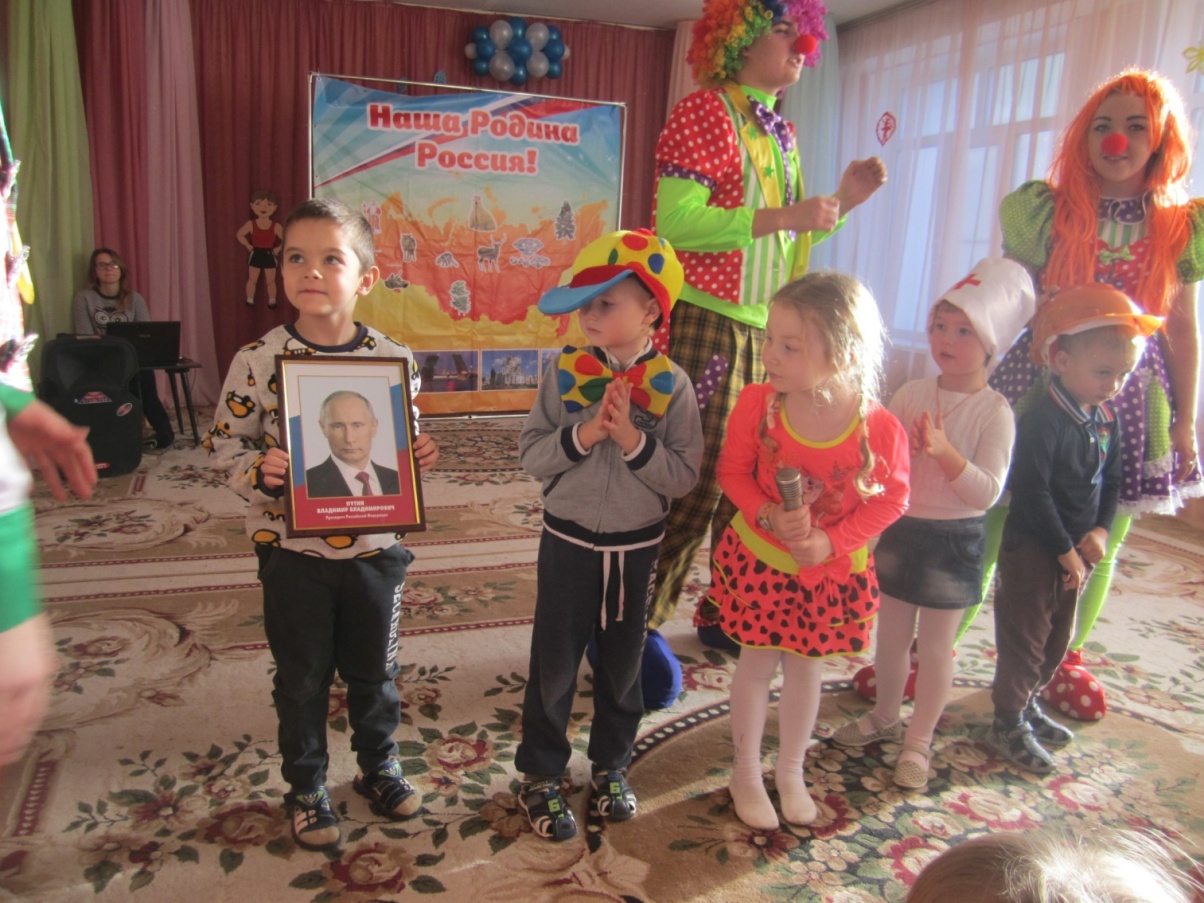 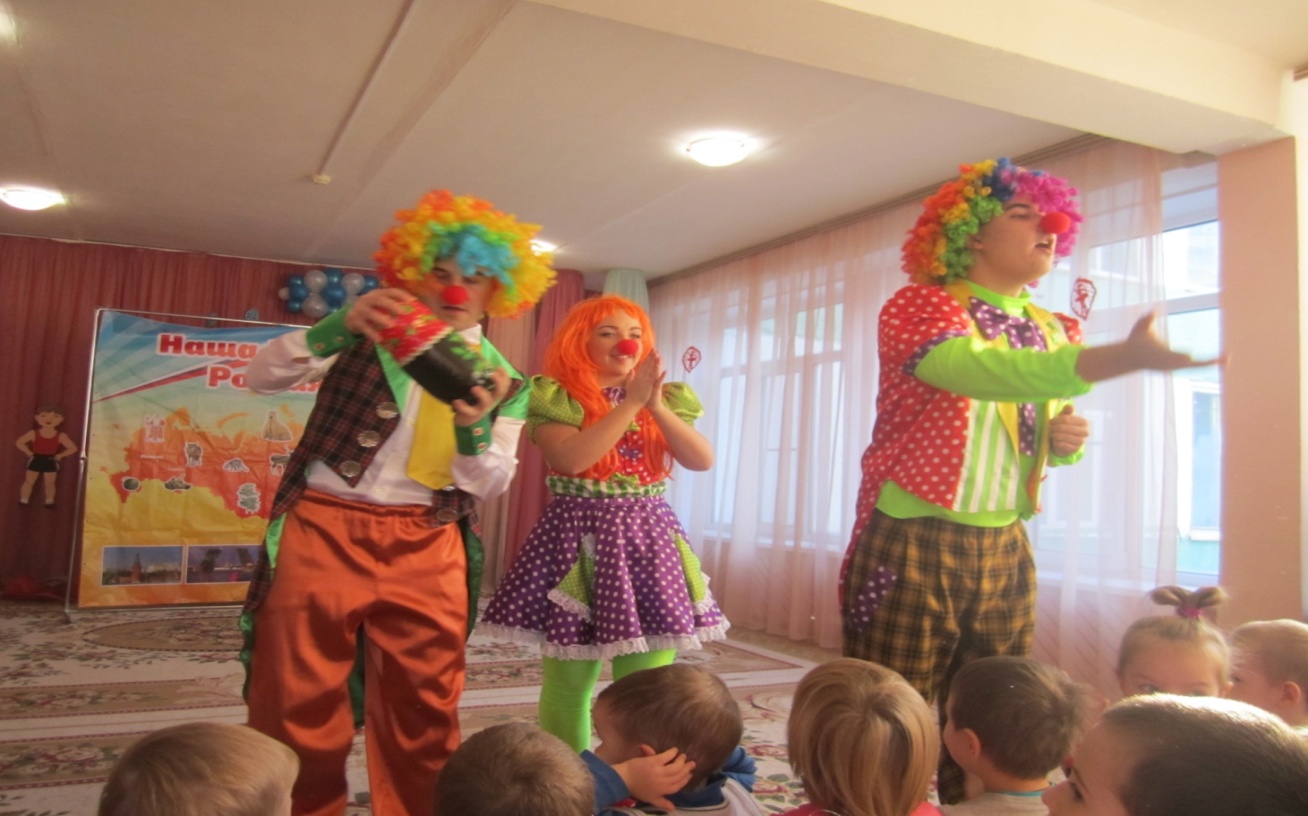 «Наша родина  - россия»
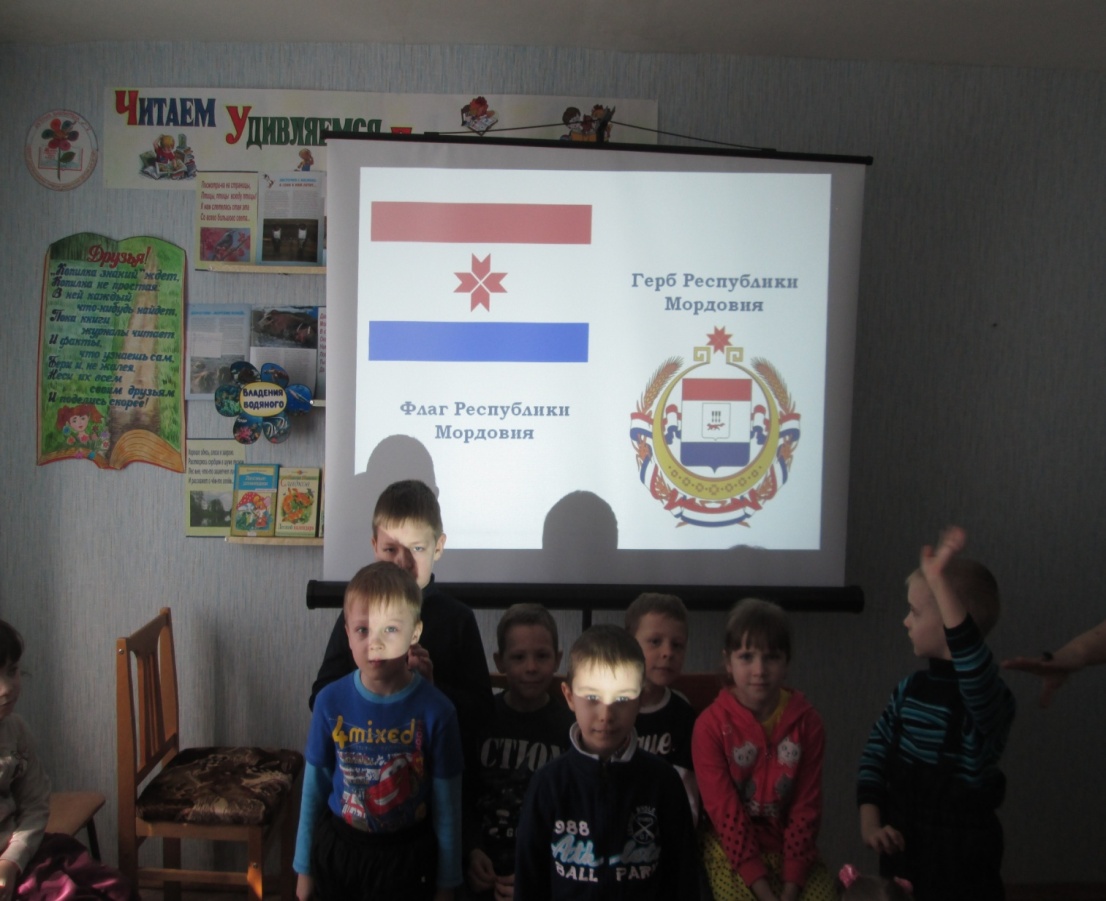 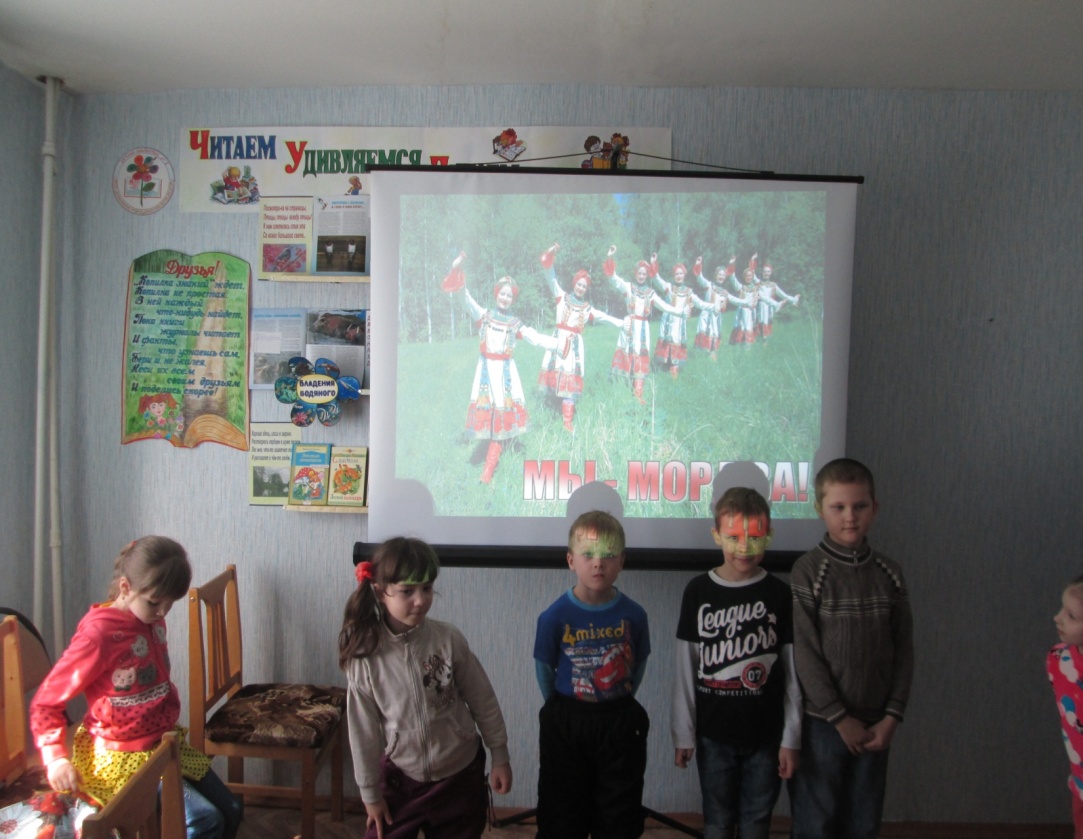 2. Чтение художественной литературы - чтение народных сказок; -  изучение пословиц и поговорок на тему «Дружба народов»; - чтение мордовских народных сказок «Сырьжа», «Сабан – богатырь»,  хантыйских сказок: «Как кукла друзей искала», «Как у бурундука на спине полоски появились»,  молдавской сказки «Ион Молдавану»,  татарской сказки «Знание всего дороже», русских народных сказок.  - заучивание стихотворений: У. Трутнева «О Родине»,  Г. Ладонщиков «С добрым утром, край родной!»
Изучение художественной литературы
ХУДОЖЕСТВЕННАЯ ЛИТЕРАТУРА
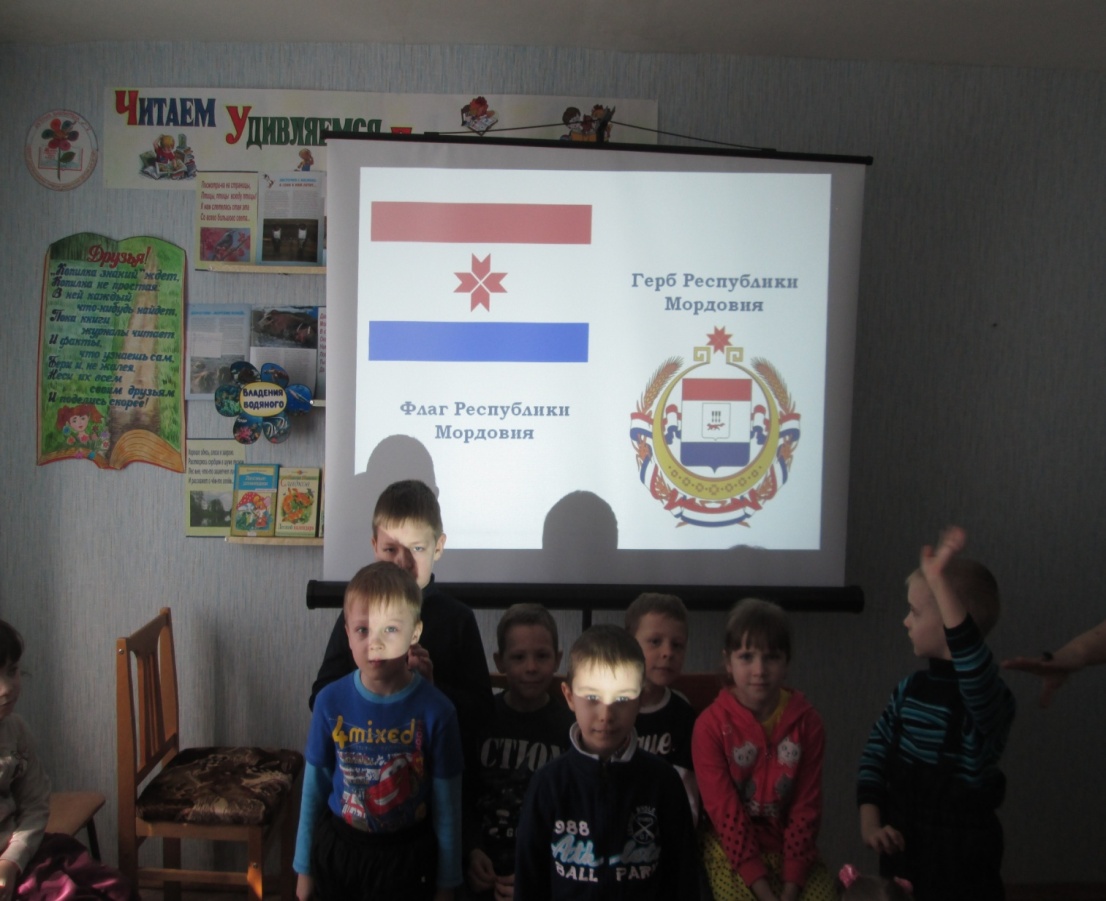 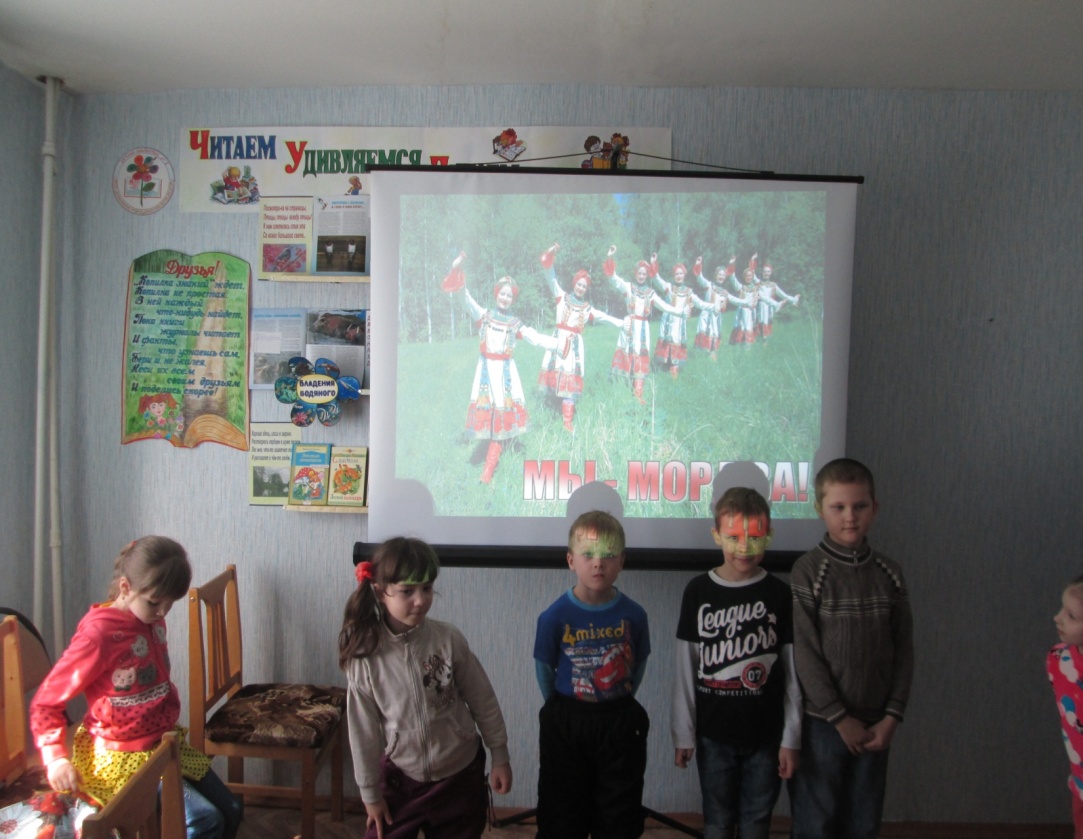 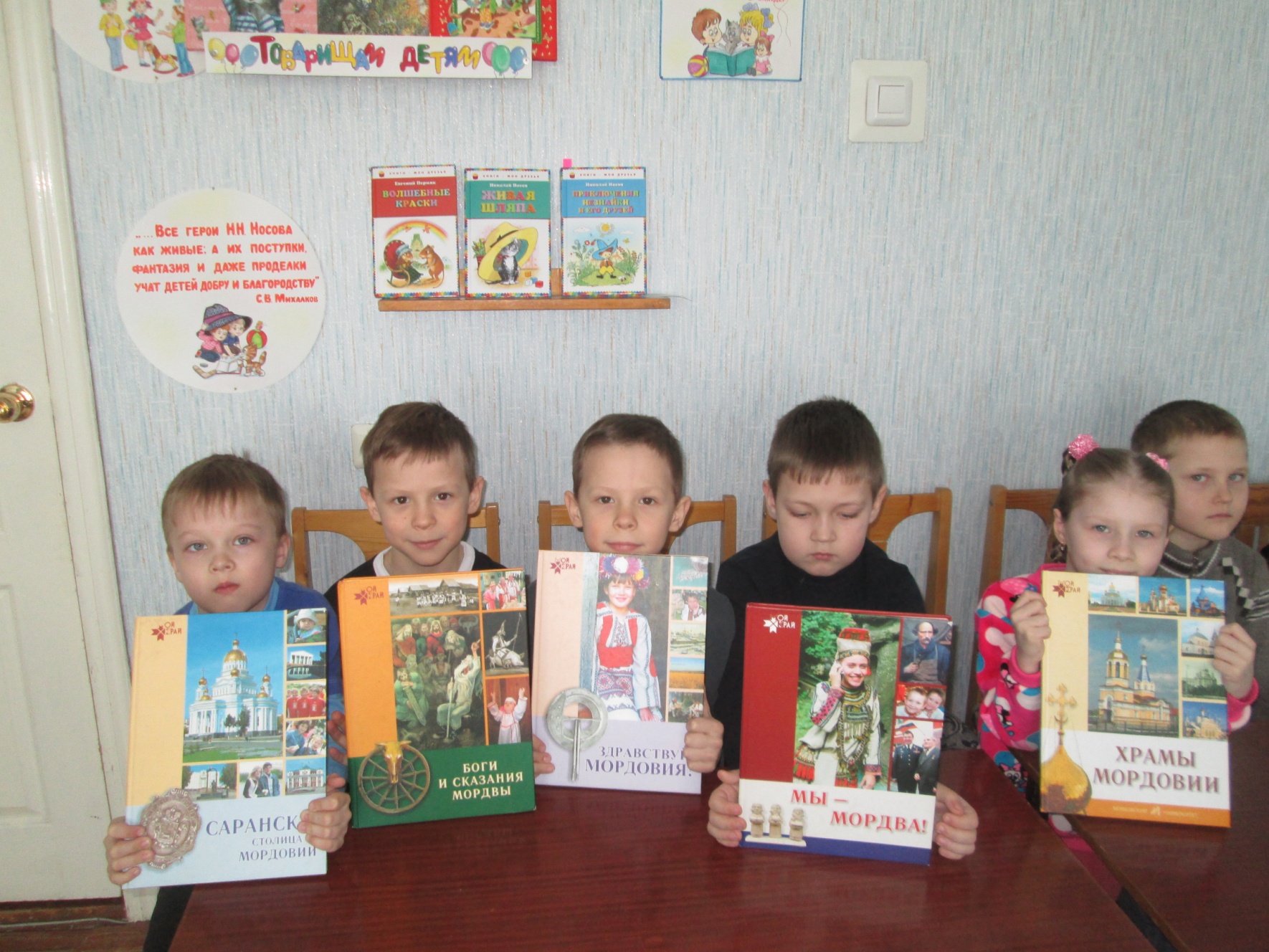 3. Художественно- эстетическое развитие. - лепка «Цветок дружбы»; - изучение пословиц и поговорок на тему «Дружба народов»; - рисование «Национальный костюм           - рисование «Моя Родина  - Россия»; - праздник урожая; - мордовский фольклорный праздник «Весну встречаем»;-  мордовский фольклорный праздник «Жаворонки весну кличут»-  развлечение «Мордовские матрешки» - народная песня «Вай, Ванине, Ванине»; - песенно-танцевальная композиция «Селека» мордовская песня
рисование
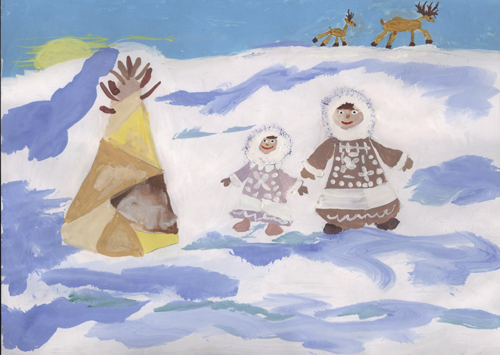 рисование
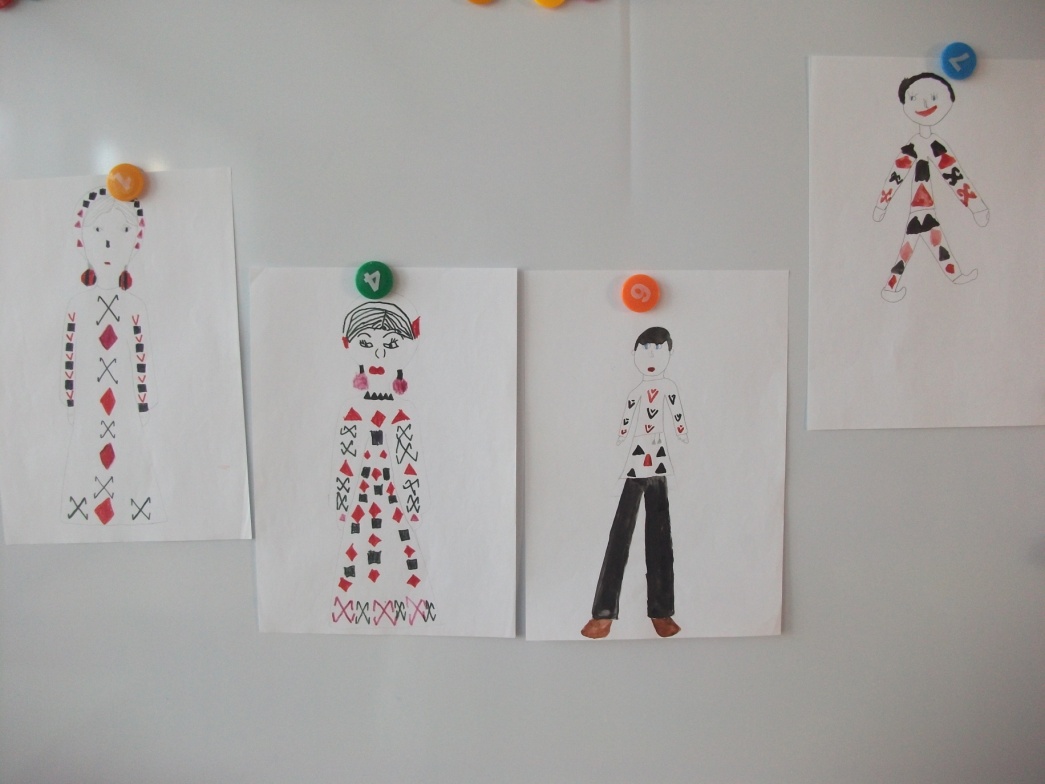 Осенний праздник
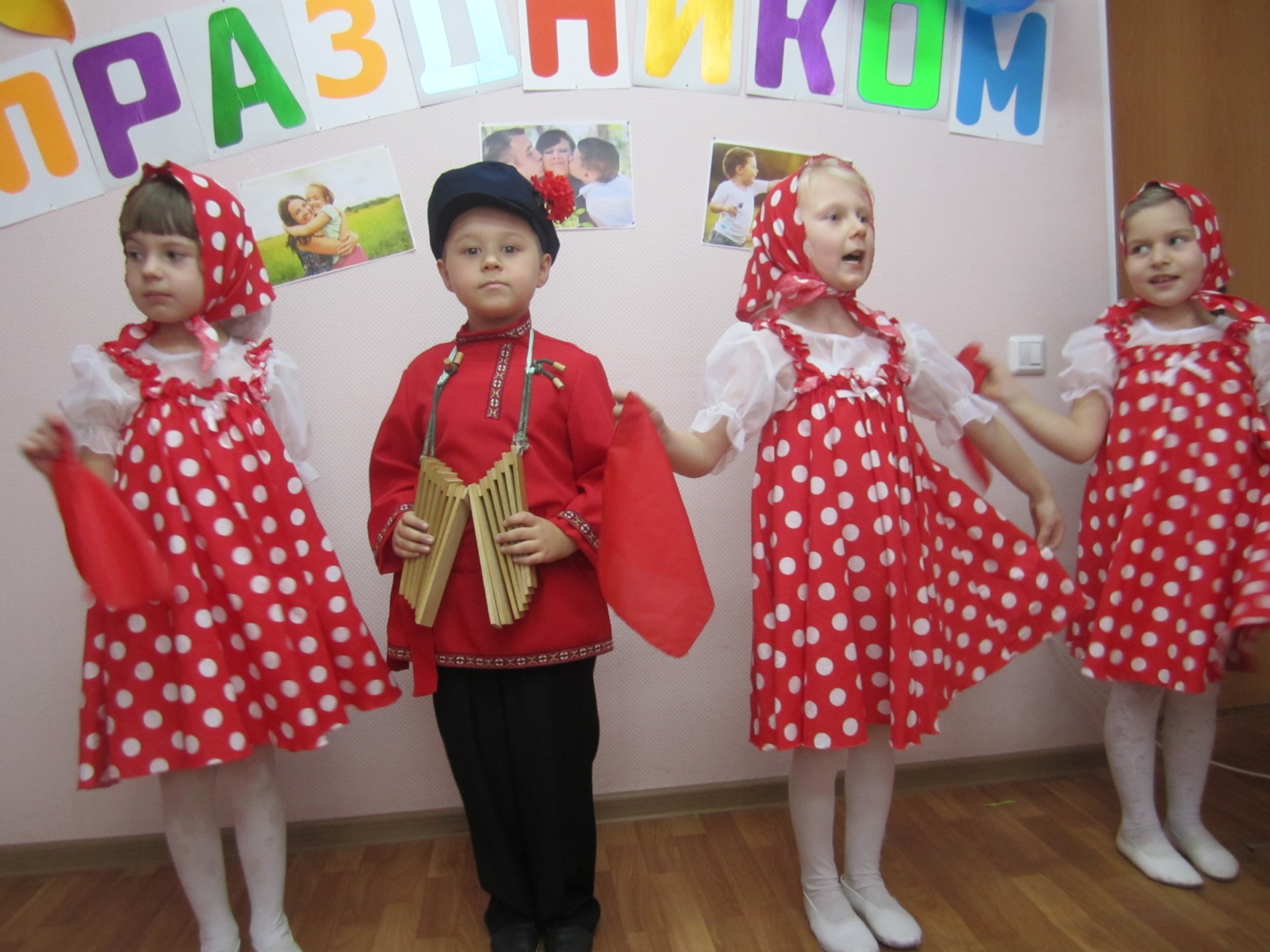 Праздник «Встречаем весну»
4. Социально- коммуникативное развитие. - проведение дидактических игр «Ты мне нравишься потому, что…», «Назови ласково», «Приветствие других стран»; «Придумай узор». -  Проведение развлекательное мероприятие для детей «Игры Народов России»;- КВН и викторины «Что ты знаешь о Мордовии?», «Путешествие в зеленое царство-государство», «Животные Мордовии», «Растительный мир Мордовии»;Экскурсия в «Краеведческий музей», «Музей Эрзя», Мини–музей ДОУ, мордовское подворье.
ИГРЫ И ТРАДИЦИИ  НАРОДОВ
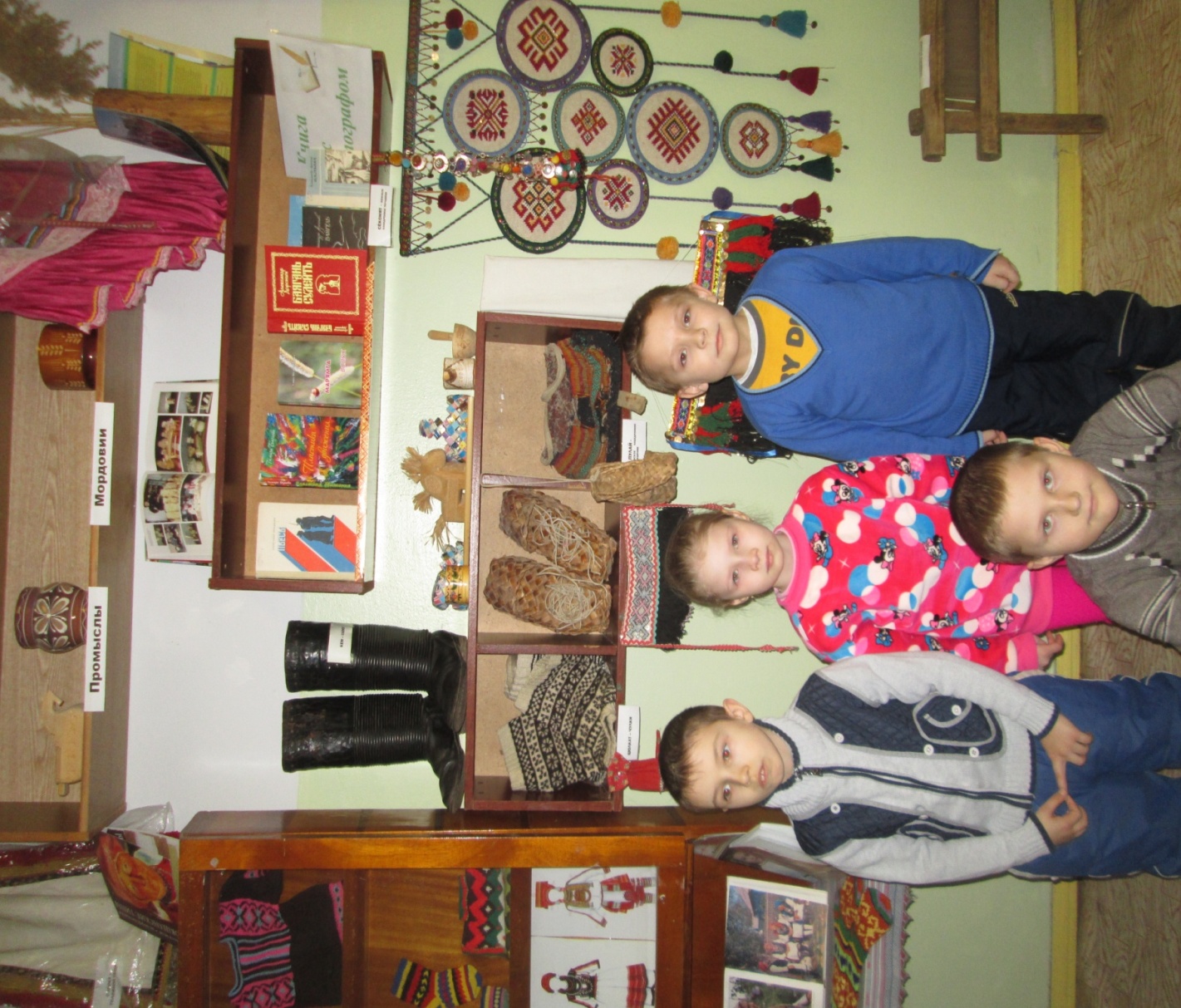 Экскурсия в музей
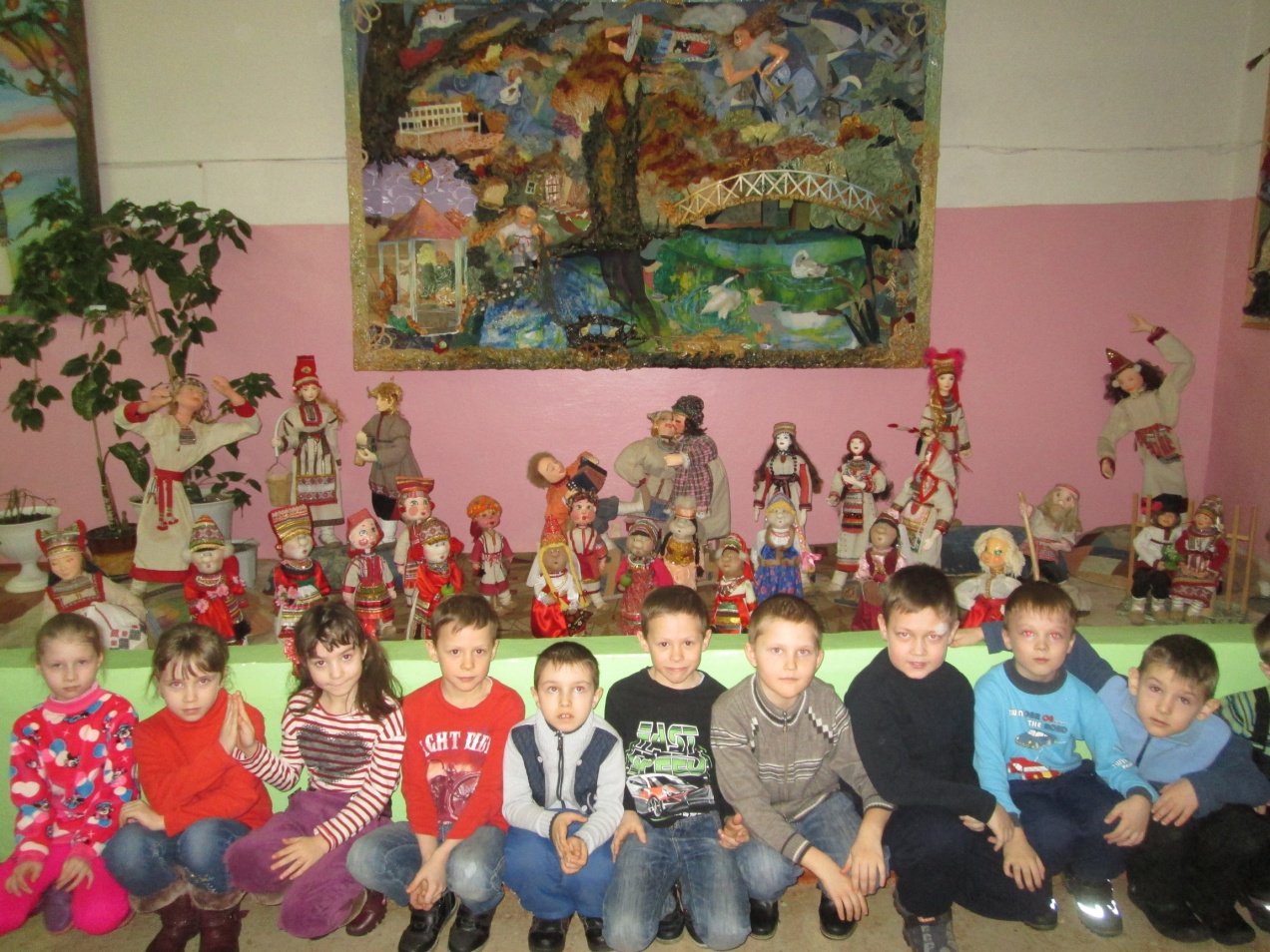 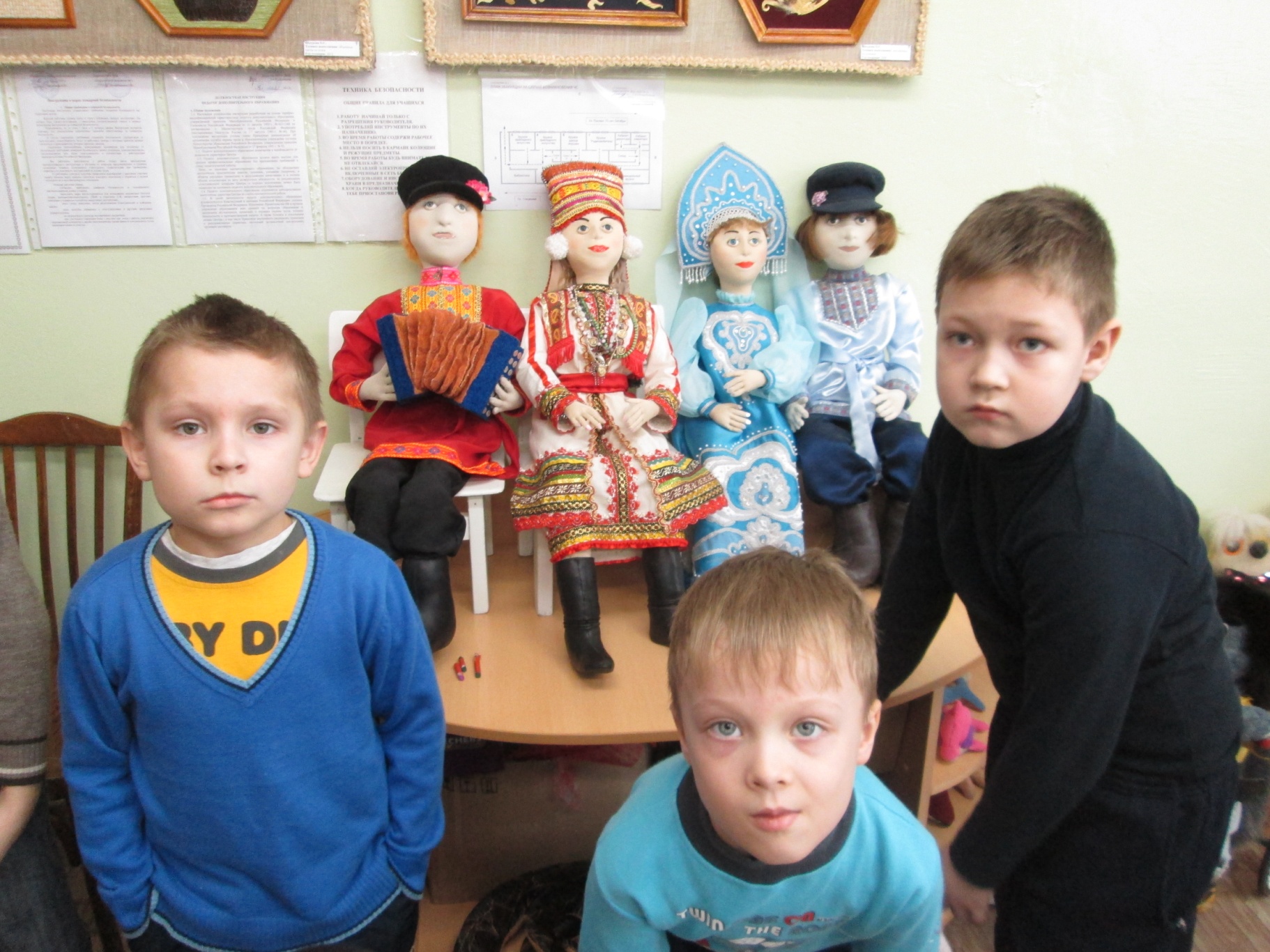 5. Физическое развитие.- спортивное развлечение «Мы разные, но мы вместе»- спортивные игры мордвы «Клек»,           - подвижные игры народов России:Мордовские «Раю-раю», «В платки», «Наша горка»Украинская «Хлибчик»Русская «Ручеек»Русская «Дорогая Арина»Мордовская «Эрзянь карть»Татарская «Скок-перескок», «Угадай и догони»Азербайджанская «День и ночь»
Мероприятия по работе с родителями:1. Консультаций на тему «Чему мы учимся друг у друга?», «Семейные традиции».2. Оформление папки-передвижки.3. Организация выставки детских работ: рисунков, лепки.4. Дидактические игры.Совместно с детьми подготовить сообщение на одну из предложенных тем.   1. Сказки разных народов.2. Национальные праздники народов стран-соседей России.3. Национальные блюда разных народов.4. Обычаи и традиции разных народов.
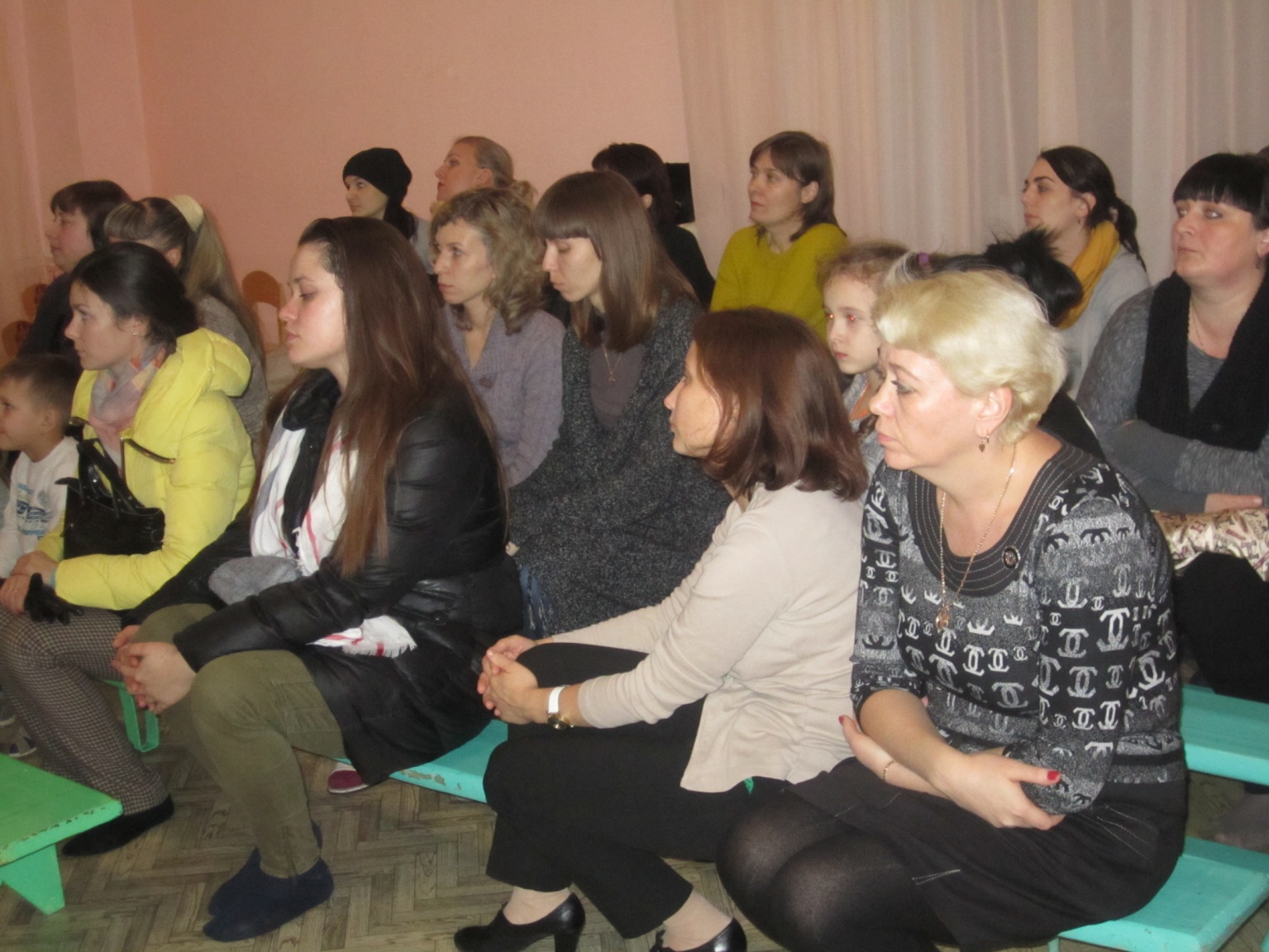 Встречи с родителями
РАБОТЫ, СДЕЛАННЫЕ РУКАМИ РОДИТЕЛЕЙ
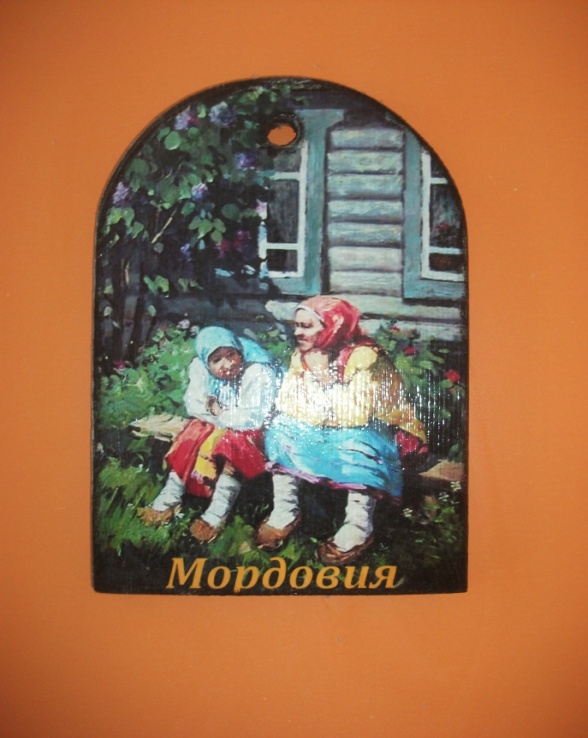 Работа с родителями и социальными партнерамиПроведение работы с родителями как равноправными участниками образовательного процесса включало ознакомление их с целью и содержанием проекта, определение системы мероприятий с участием родителей (коллективные походы в театр, музеи, библиотеки, организация экскурсии по городу, выставки); рекомендации по проведению семейного досуга (посещение музеев, библиотеки), побуждение ребенка к отражению полученных впечатлений в изобразительной деятельности.Также родители подключались к следующим видам работ по проекту:- совместный поиск информации;-семейный творческий конкурс (рисунки, поделки, коллажи  и т.д.) «Мы дети одной страны»
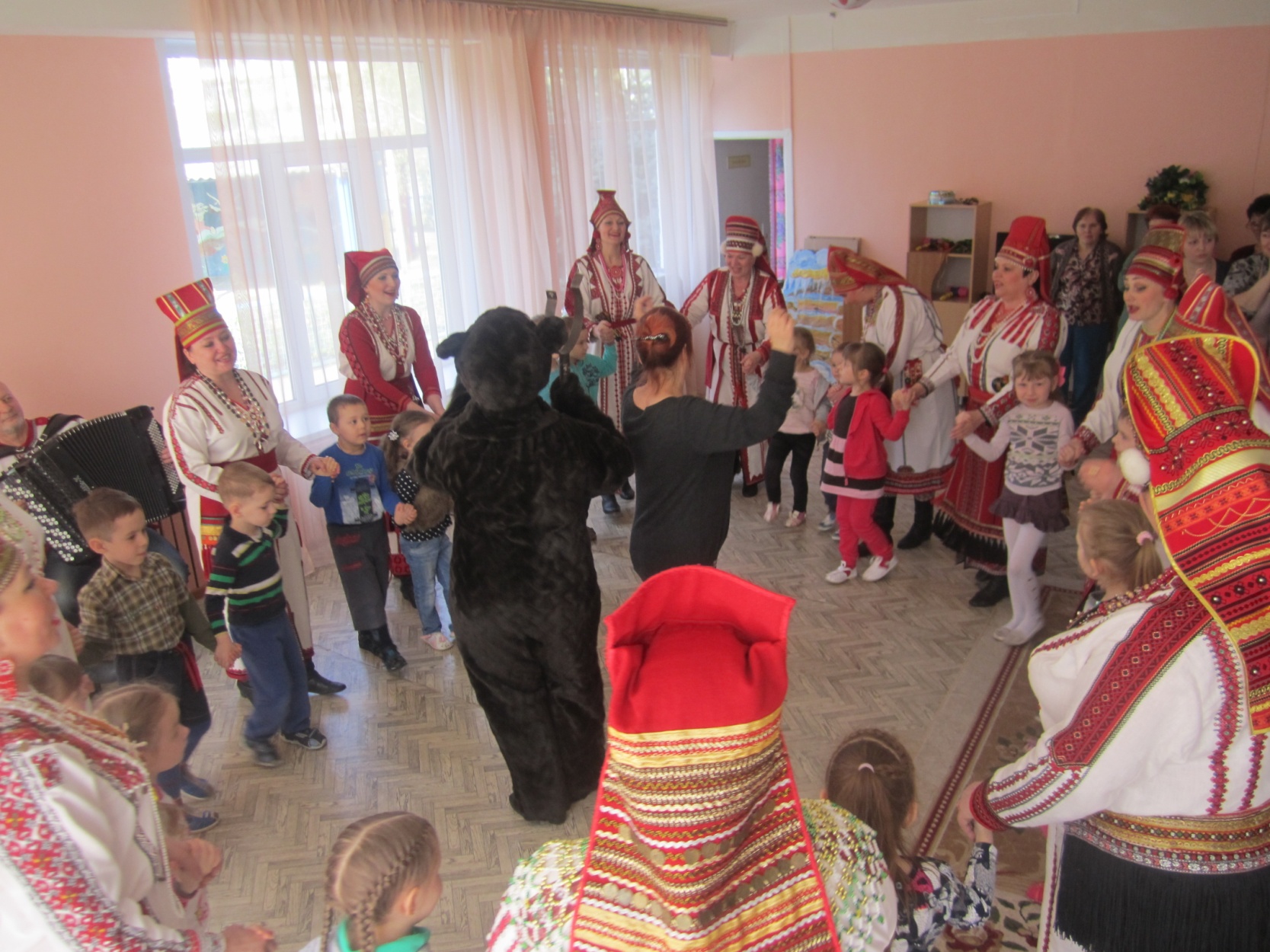 СОВМЕСТНАЯ РАБОТА  ДЕТЕЙ И РОДИТЕЛЕЙ
Встречи с родителями
СЛАДКИЙ СТОЛ
Ожидаемые результаты второго этапа:         - понимание детьми истоков отечественной материальной и духовной культуры, умение жить по законам гармонии и красоты; - формирование у детей таких качества как отзывчивость, справедливость, скромность, доброжелательное отношение друг к другу независимо от национальности, культуры, социального статуса и физических возможностей; -  гуманность, уважение прав, свобод и достоинства других людей; - убежденность в том, что настоящий гражданин любит свою Родину, гордится ее славной историей, изучает историко-культурное наследие, верен своему гражданскому долгу и готов к защите Отечества;-  организация выставки детских рисунков «Мы дети одной страны»; - развивать воображение, анализ, умение действовать сообща; - воспитывать интерес к продуктивной деятельности. - взаимодействие семьи и детского сада в процессе духовно-нравственного воспитания.
На третьем этапе – аналитическом -  была поставлена цель: -  определение изменений в воспитании детей, обобщение и распространение опытаПроект еще на завершен, но уже видны результаты. инновационный проект «Мы разные, но дети одной страны» показал свою состоятельность. Условиями, способствующие эффективному решению задач  по формированию у детей таких качества как отзывчивость, справедливость, скромность, доброжелательное отношение друг к другу независимо от национальности, культуры, социального статуса и физических возможностей, являются: - реализация комплексного подхода к познавательному и эстетическому - развитию дошкольников; - соблюдение принципов систематичности, доступности при отборе содержания  ознакомления с народом разных национальностей; - компетентность воспитателя и родителей в области межнационального воспитания;- совместная работа детского сада и семьи.
Спасибо за внимание!